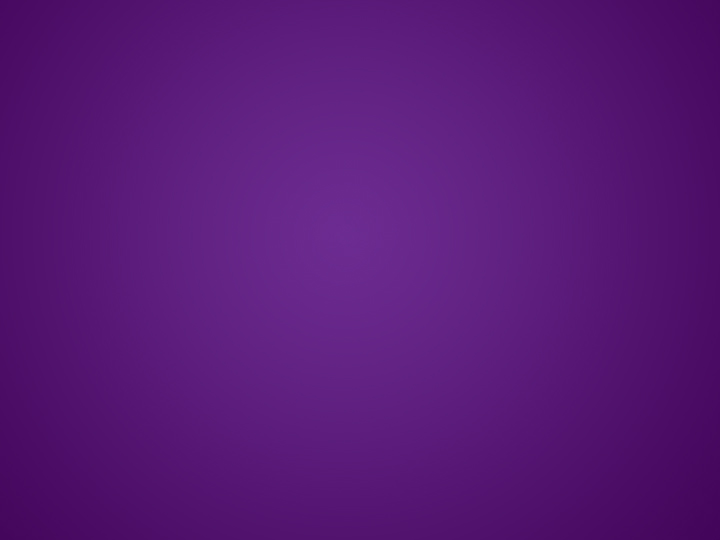 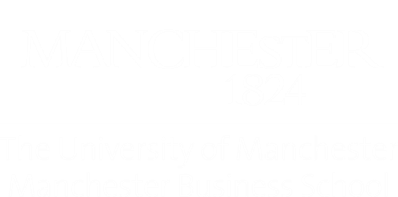 Professor Sir Cary L. Cooper, CBE, FAcSSThe 50th Anniversary
Professor of Organizational Psychology and Health
Manchester Business School
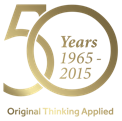 Causes of Long-Term Absence for Non-Manual Workers 2015
Percentage of respondents citing this reason as leading cause (base 394) Source: CIPD Absence Management Survey
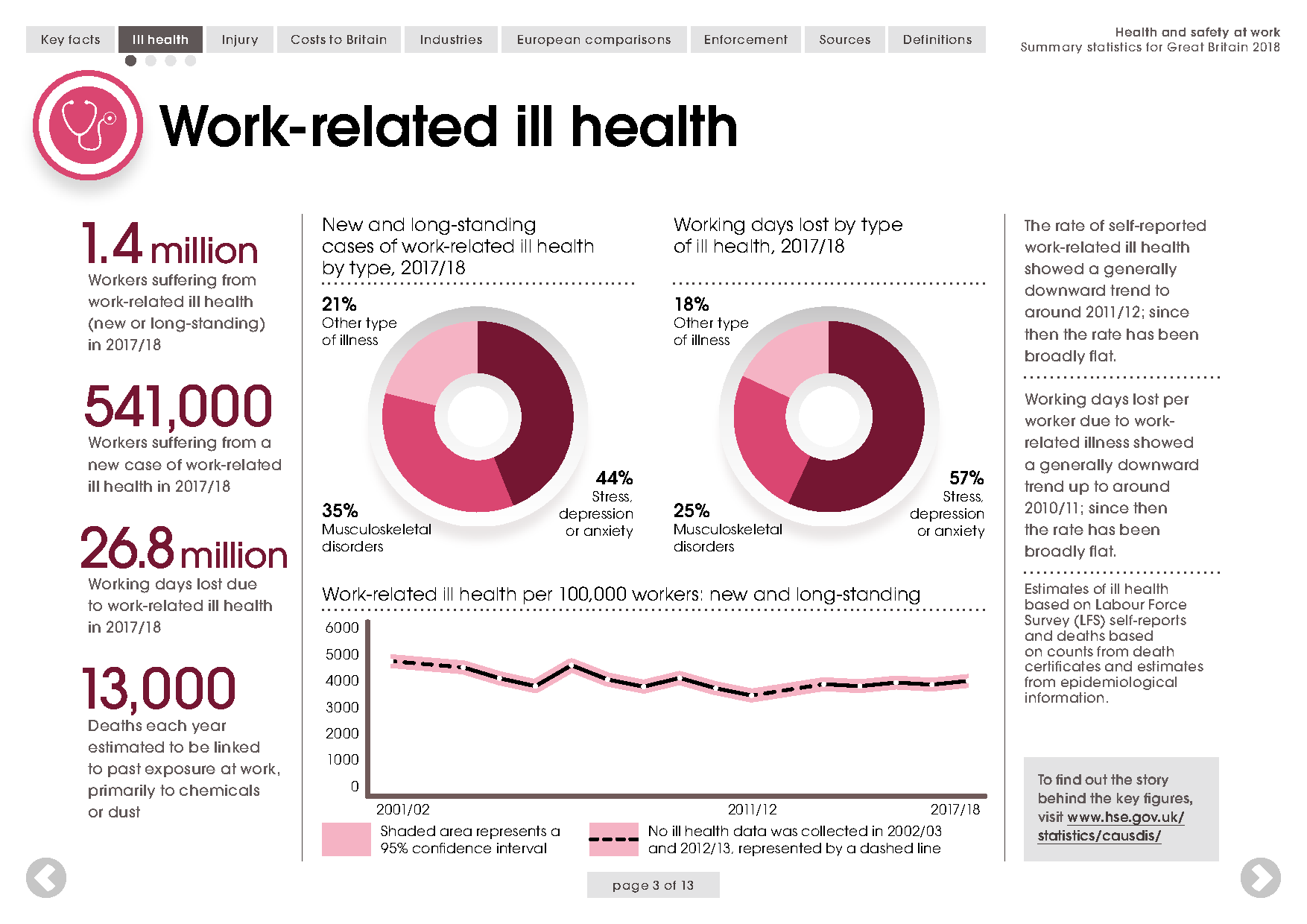 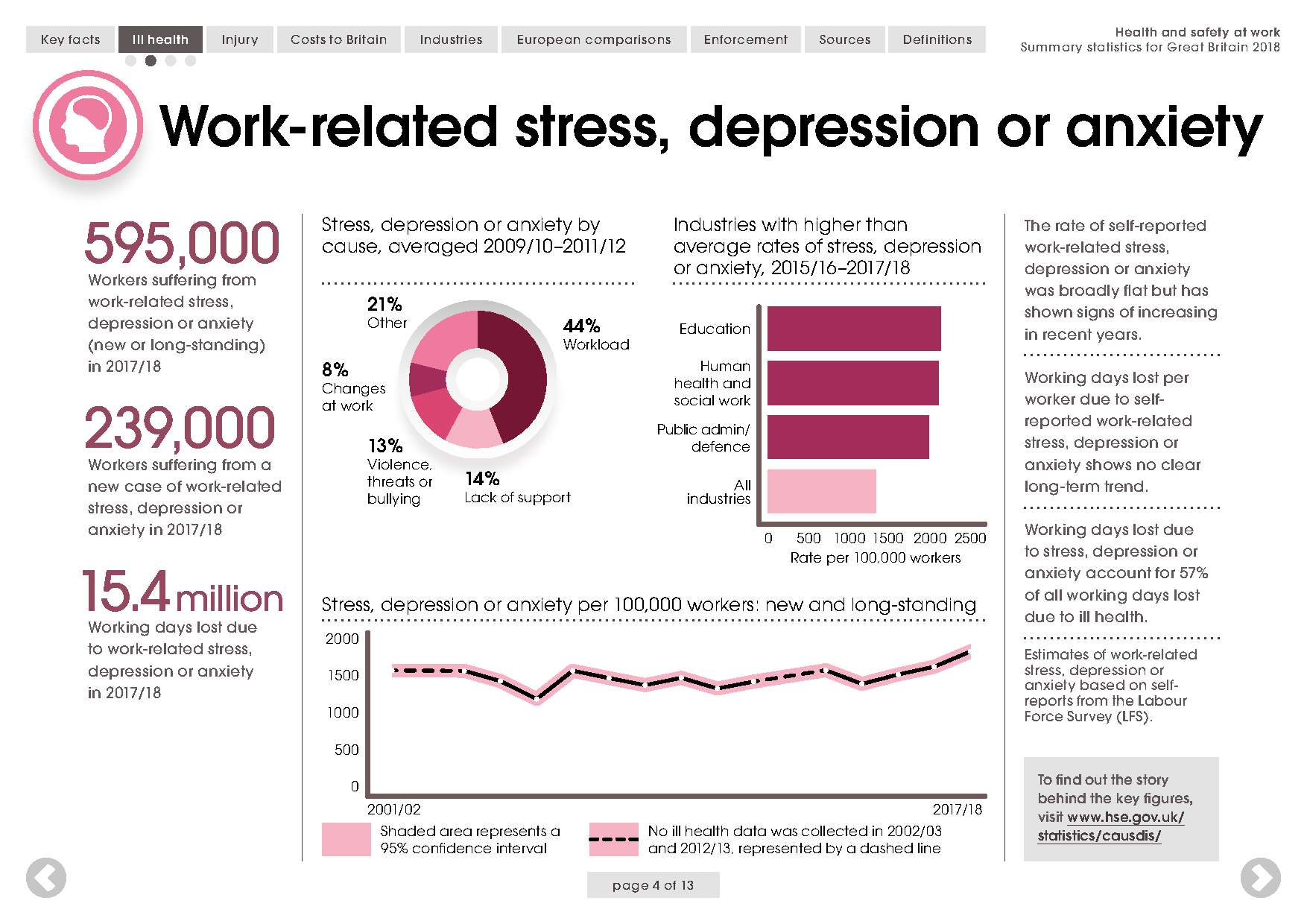 Estimated Annual Costs to UK Employers of Mental Ill-Health         (Sainsbury Centre for Mental Health, 2007)
Presenteeism
How common is sickness presenteeism?
N=39,000 employees from general working population (UK)
A Critical Business Issue
Mental health costs the UK £70bn per year, equivalent to 4.5% of GDP
Mental ill-health costs each employer £1,035 per employee, per year
15.2m sick days per year due to stress, anxiety or depression
Failure to unlock discretionary effort costs UK business £6bn
Only 2 in 5 employees working at peak performance
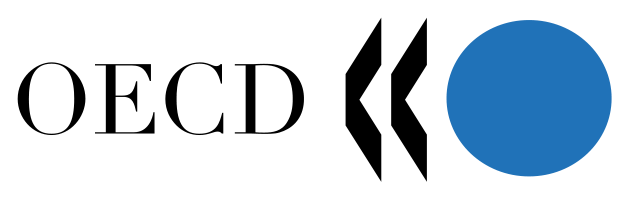 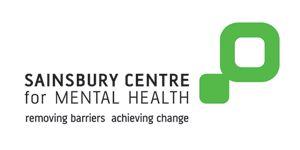 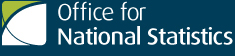 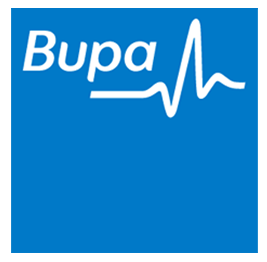 [Speaker Notes: Wealth of evidence to prove the business case:
£70bn to UK economy; 4.5% of GDP - OECD
£1,035 per employee, per year – Centre for Mental Health
 
To win the business case, focus on the opportunity cost – costs of doing nothing
 
Benefits of doing something

Bupa’s research into de-motivation in the workplace (Fit for Growth – research conducted 2013 with 5,000 workers):
	Lack of motivation costs UK economy £6bn
Only 2 in 5 employees operating at peak level
 
Correlation between mental wellbeing, employee engagement, productivity  


LINK: Not always treated as a strategic business priority , why?]
Symptoms of 
Stress
Disease
Sources of Stress
Intrinsic to the Job
Coronary heart
disease

Mental illness
Individual
Depressed mood
Excessive drinking
Irritability
Chest pains
High blood 
pressure
Role in the
 organisation
Relationships at
 work
Career 
development
Individual
Organisational 
structure 
and climate
Prolonged strikes

Frequent and 
  severe accidents

Apathy
Organisational

High absenteeism
High labour turnover
Poor quality control
Home/work 
Interface
Intrinsic to the Job
Too much work	- quantitative
					- qualitative
Too little work
Time pressures and deadlines
Poor physical working conditions
Mistakes
Too many decisions
Variable Workload
High Workload
Poor Procedures by Pilots
Responsibility for Lives
Shiftwork Hours
Training Others
Stressed Air Traffic Controller
Increased Risk of Coronary Artery Disease
Role in the Organisation
Role ambiguity
Role conflict
Too little responsibility
Responsibility for People
Responsibility for things
Lack of managerial support
Organisational boundaries
Patients perceive as 
inflictor of pain
Job interfering 
with family life
DENTIST

Anxious
Personality
Coping with 
difficult
 patients
Trying to manage
 a practice
Administrative duties
Relationships
Relationships with boss
Relationships with colleagues
Relationships with subordinates
Difficulties in delegating
Personality conflicts
Career Development
Over promotion
Under promotion
Lack of job security
Fear of redundancy or early retirement
Respondents Perceived Security in Current Job
(Source: CMI Economic Outlook April 2010)
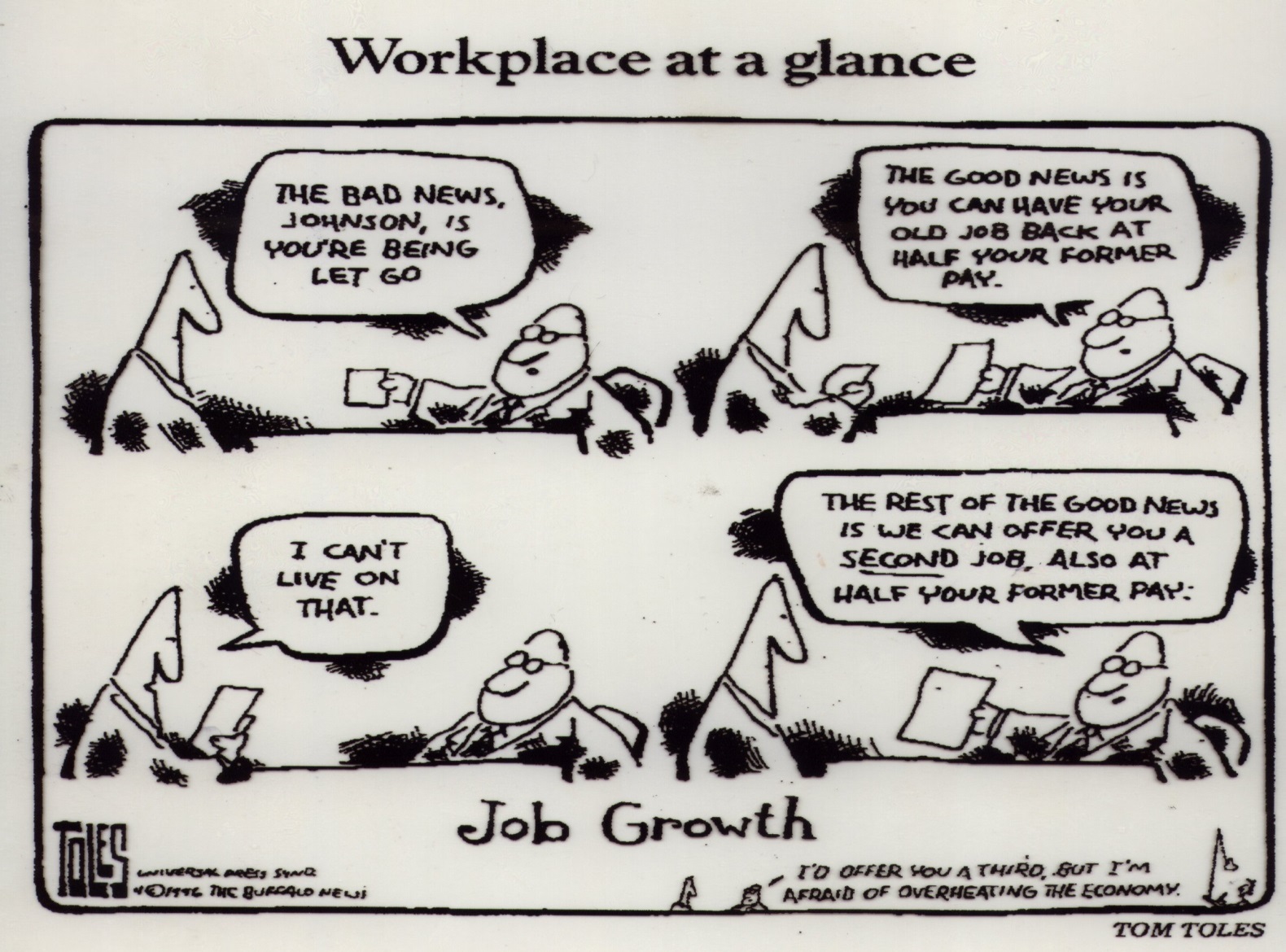 Organisational Structure and Climate
Restrictions on behaviour
No effective consultation or communication
Uncertainty
Loss of identity
Lack of participation
Organisation’s Interface with Outside
Divided loyalties
Conflict of work with family demands
Intrusion of problems outside 
   work-economic, life crisis
Comprehensive Programme
Interventions
Primary – Dealing with the stressors
Selection policies & induction
Workflow planning (task allocation, matching resource to work flow demand, etc)
Work Life Balance initiatives
Management Development Programmes
Secondary – Helping people to cope
Resilience training
Annual reviews & appraisals and personal development plans
Healthy Lifestyle & Well-being programmes
Tertiary – Picking people back up
Employee Assistance Programmes
CIPD Health and Wellbeing at work report, 2018:
Employers with a wellbeing initiative have:44% better employee morale & engagement31% lower sickness absence rate… 60% of organisations do not yet have a wellbeing strategy…
There is a business case for wellness programmes
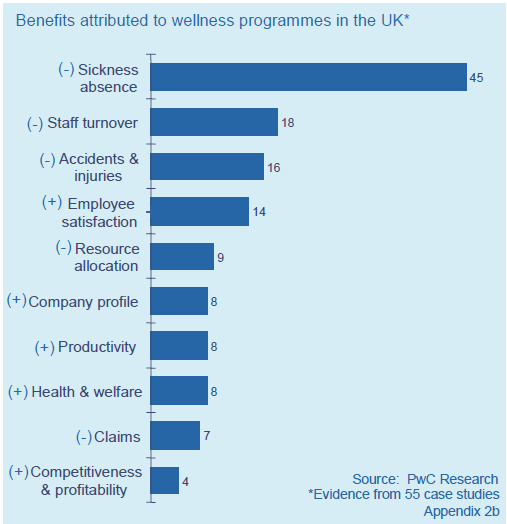 Price Waterhouse Cooper Research based on 55 companies
Making the business case
If mental illness costs employers £28.3 billion per annum in 2009
Prevention and early identification of problems, should save employers at least 30% £8 billion per annum
www.nice.org.uk/nicemedia/pdf/PH22Guidance.pdf
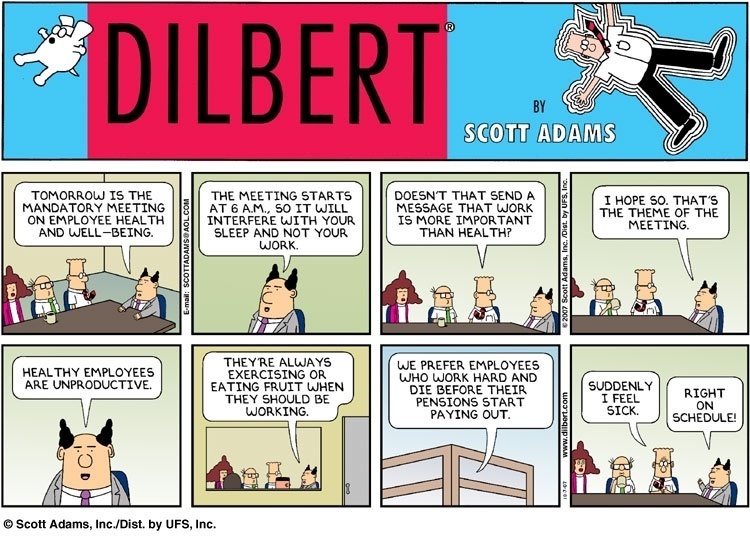